查看問卷結果
點選「查看回應」
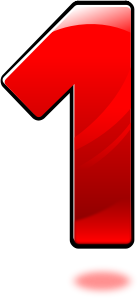 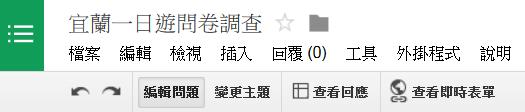 2
Google試算表帶出回覆內容
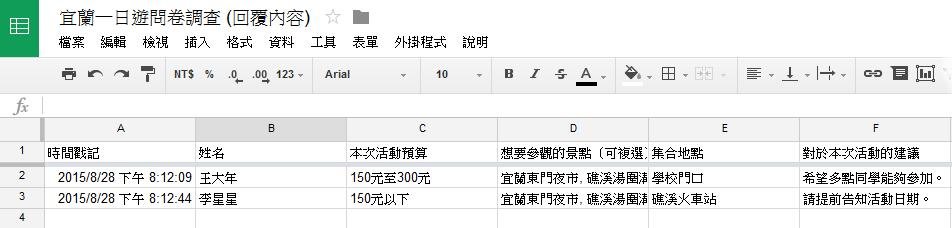 3